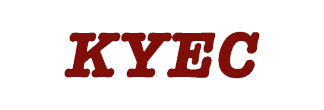 京元電子 
預聘/研替說明會
人力資源處
Agenda
01
京元電子公司簡介
02
人才培育校外實習說明
京元電子公司簡介
京元電子公司簡介
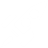 創立1987年5月
2020年度
289億
國內員工
7500人
苗栗竹南
苗栗銅鑼
半導體封測
全球第三
生產
基地
全球
排名
創立
營業額
員工數
服務項目
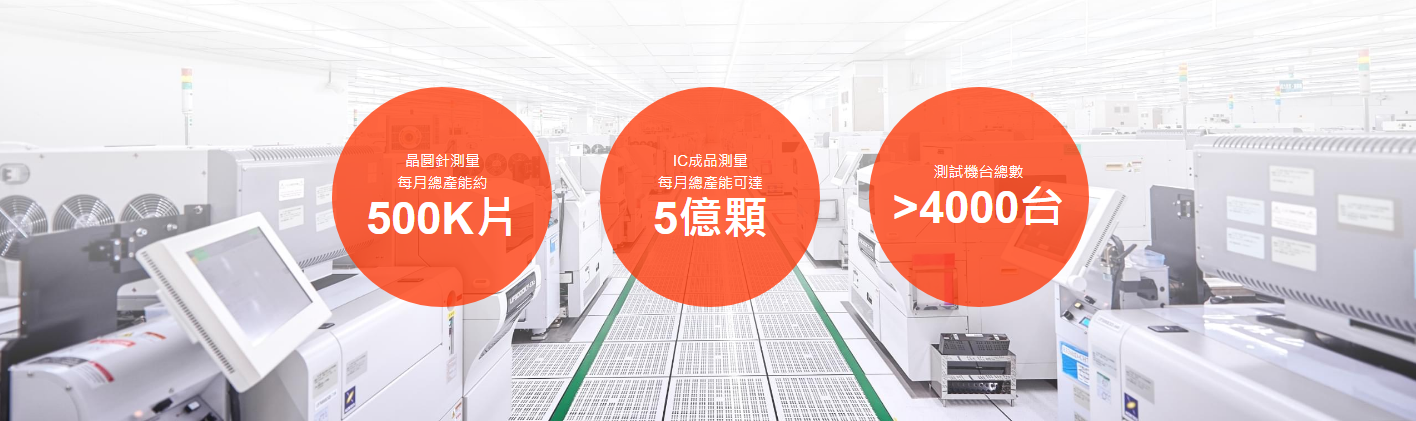 晶圓研磨切割、IC成品測試、電路測試、封裝。
◎
測試封裝項目
京元集團全球布局
生產基地
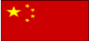 台灣苗栗、新竹
大陸蘇州
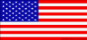 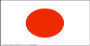 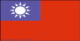 辦事處
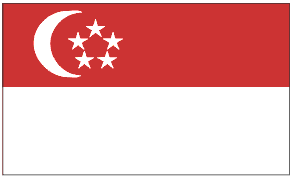 美國
日本
新加坡
產品應用領域
Computer
Automotive
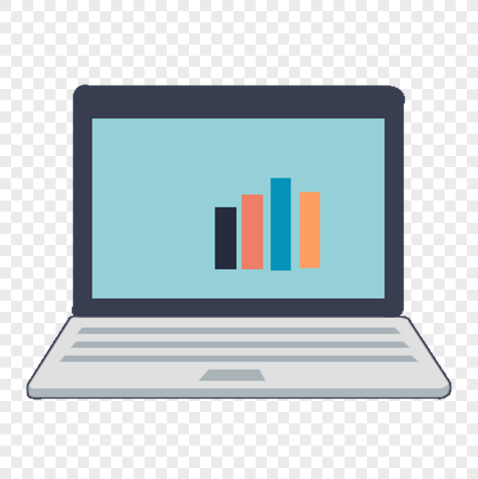 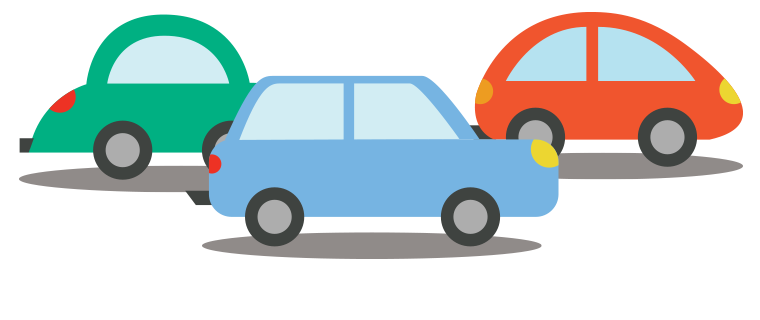 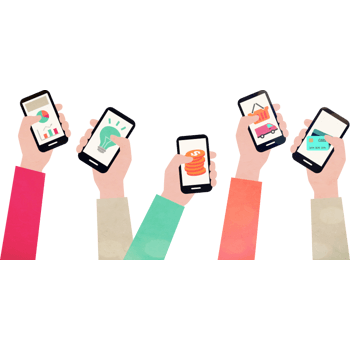 Communication
Consumer
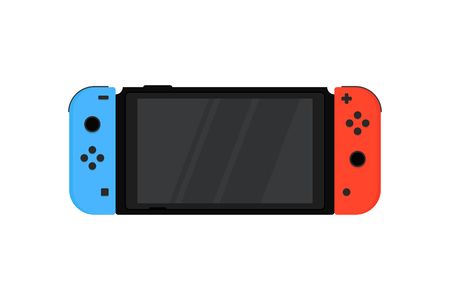 國際認證及政府獎項
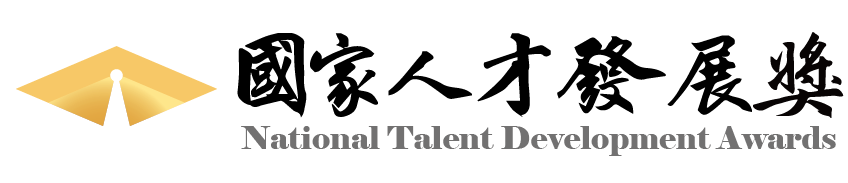 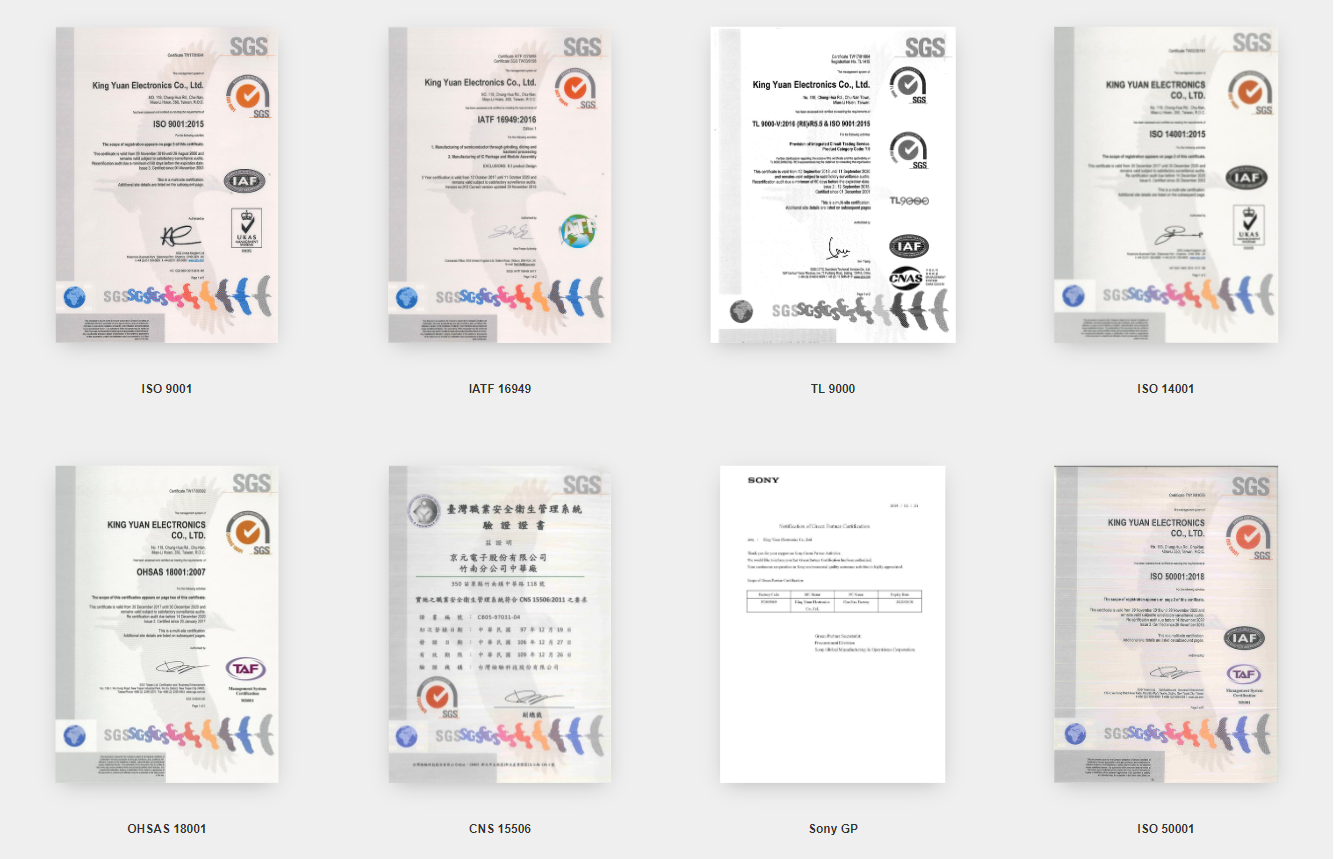 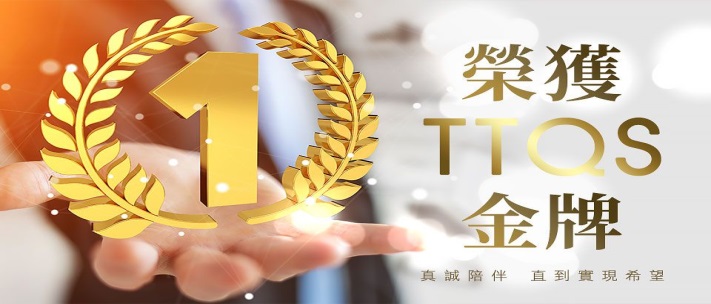 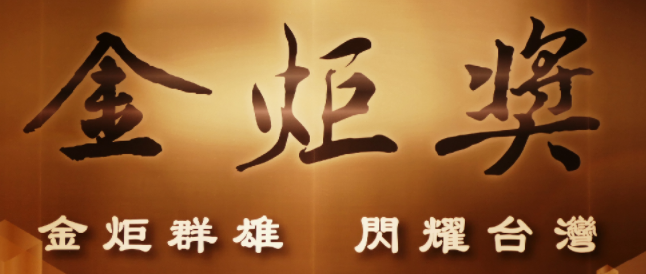 研替&預聘資格及職缺
研替 V.S. 預聘
研替
預聘
申請條件：
1、需至役政署網站申請研替資格
2、符合職務科系
對象：
1、男性
2、碩士學歷
3、未服役
對象：
1、男女生皆可
2、碩士學歷
3、服役/未服役
申請條件：
1、應屆畢業生
2、符合職務科系
職務介紹-研替&預聘
職務介紹-研替&預聘
職務介紹-研替&預聘
研替預聘薪資與福利
福利&獎金
班別
職稱/薪資
三節獎金/禮券
(中秋、端午、春節)
季獎金
年度分紅
年度調薪
(以上獎金發放視公司營運狀況而定)
高級工程師
常日班
週一~週五上班
週休二日
09:00-18:00
每日8小時
月薪：45,000元起
生日禮券、三節禮券、聚餐補助
旅遊補助、婚喪喜慶補助、健檢
停車場、特約廠商…等
研發替代役流程
徵選
面談
選擇
入營梯次
取得
畢業證書
2022
3~11月
11月~8月
2022
1~9月
入營服役
進入公司
擔任研替
取得
錄取通知書
至役政署網站申請研發替代役資格
開放
勾選期
(共計四階段)
預聘專案徵選流程
履歷
徵選
最後報到期限
(2022/12/31)
1、取得畢業
      證書
2、安排報到
2022
12月
2021
10月
2022
5月
2022年
預聘專案
開跑
1、到場面談
2、發放任用
      通知書
徵選
面談截止
(2022/05/31)
聯絡資訊
掃描QRcode立即報名！
預聘/研替專案
許晴雯(研替/預聘)
037-595666#58166
ConnieHsu@kyec.com.tw
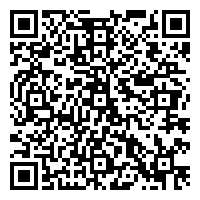 人才招募網：http://www.kyec.com.tw
Q&A
THANK YOU